Mannerism1527-1580
This time period’s style of art broke all the rules. It took fundamentals and ideas from the renaissance artists and enhanced them and exaggerated them.
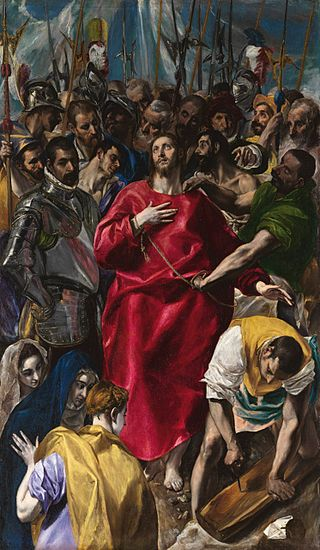 El Greco
His art was dramatic and expressive. It inspired works throughout the rest of this time period
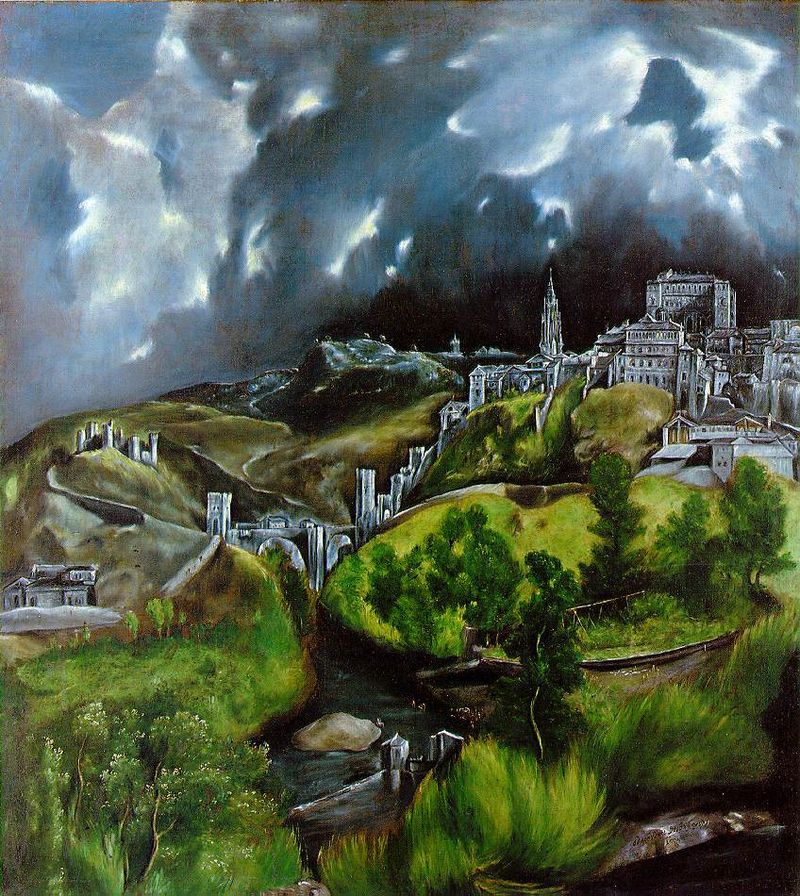 Pontormo
While renaissance painters liked balance and precision, Pontormo didn’t seem to care about it that much
Bronzino
Worked as a portrait painter
Was inspired by Pontormo
Made his figures look relaxed and calm regardless of their true expressions
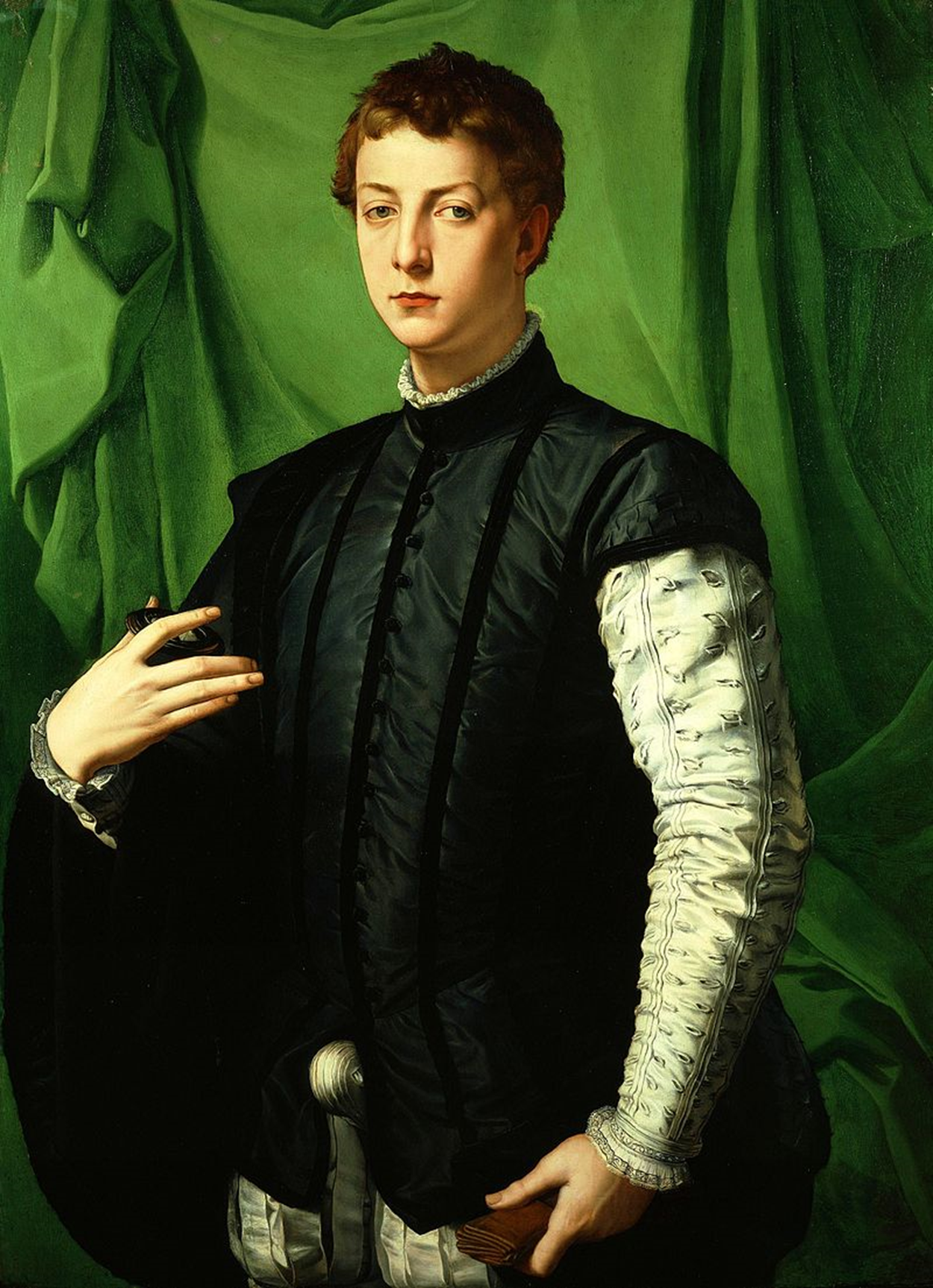 Cellini
Did a lot of sculptures 
Was a goldsmith
One of the most important people from this time period
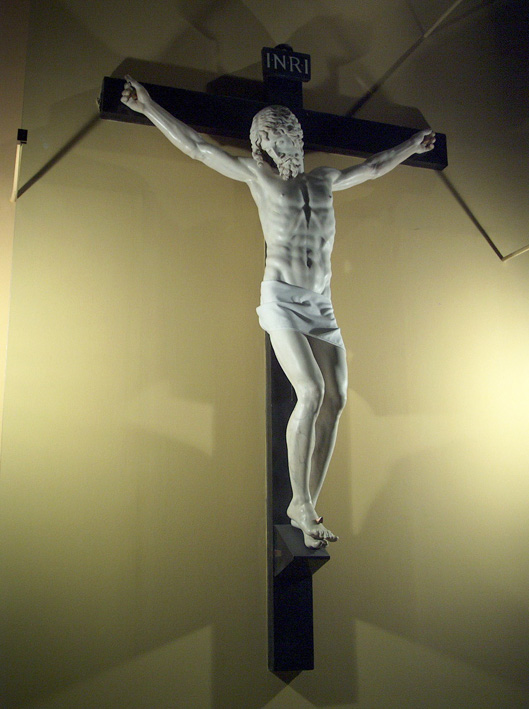 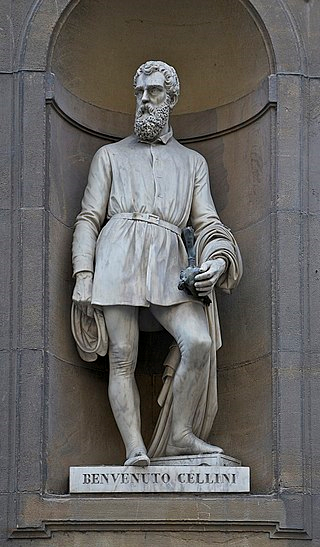